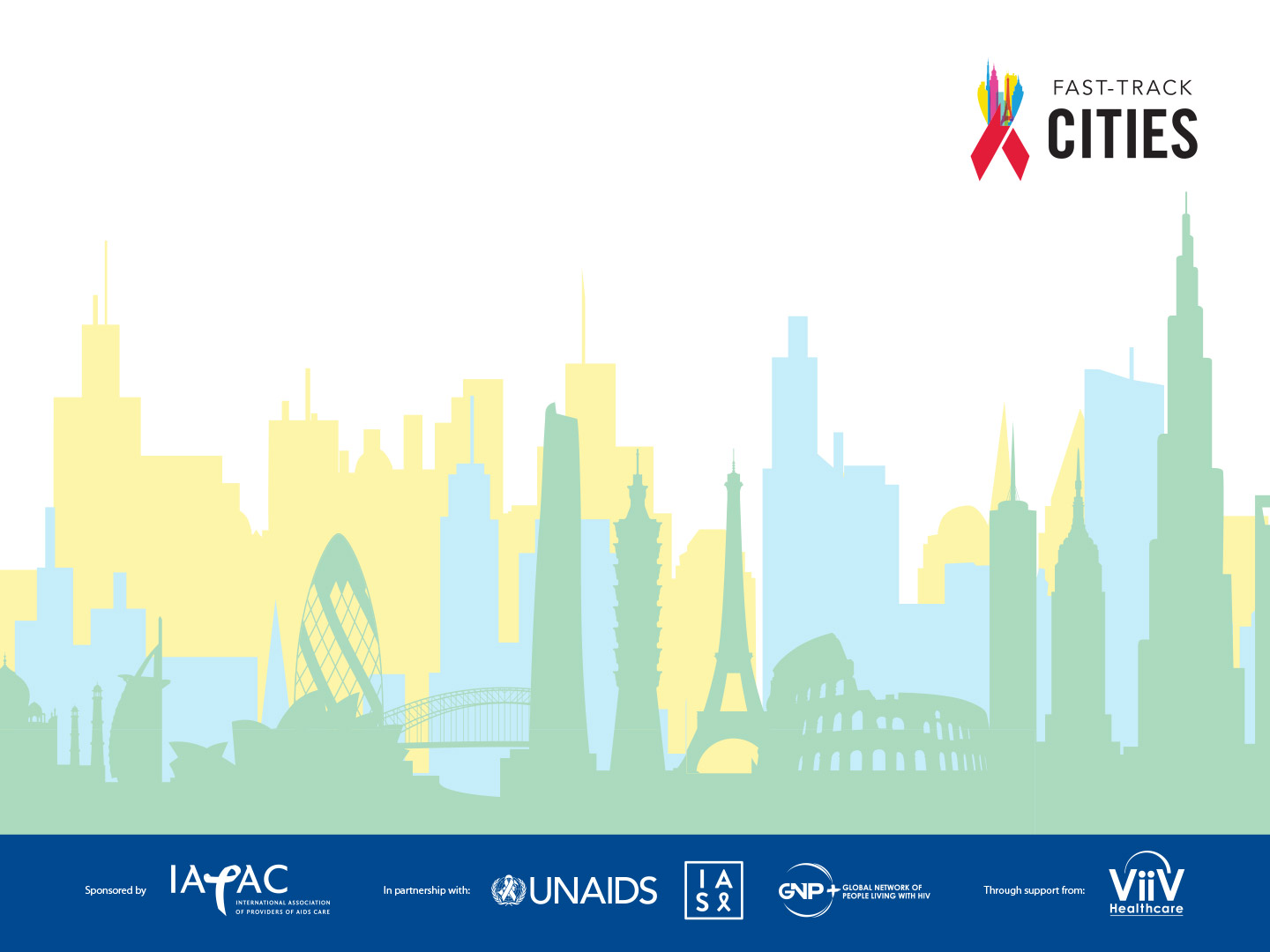 Clinician Capacity Building E-Course
Module 3
Antiretroviral Therapy Initiation Adherence and Retention in Care
[Speaker Notes: Audio
Welcome to a three-module e-course focused on Eliminating Stigma and Discrimination in Health Settings Delivering HIV Services. 

This e-course is sponsored by the International Association of Providers of AIDS Care, in partnership with the Joint United Nations Programme on HIV/AIDS, the International AIDS Society, and the Global Network of People living with HIV. We are grateful for support for this project from the US President’s Emergency Plan for AIDS Relief, and the US Agency for International Development.

Click on the right arrow for a description of the e-course and to begin Module 1.]
Attain the UNAIDS 90-90-90 targets
Fast-Track Cities Initiative
Increase utilization of combination HIV prevention services
Reduce to zero the negative impact of stigma and discrimination
Establish a common, web-based platform for real-time monitoring of progress
[Speaker Notes: Audio
This training module has been produced in support of the Fast-Track Cities Initiative. The Fast-Track Cities Initiative is a worldwide movement that seeks to use the unique potential of local communities to accelerate progress towards achieving HIV epidemic control. More than 250 cities worldwide have joined in the Fast-Track Cities initiative. The primary partners of the Fast-Track Cities Initiative are UNAIDS, the International Association of Providers of AIDS Care (IAPAC), and UN-Habitat. For more information on the Fast-Track Cities initiative, please click the link in this slide.
 
As you know, for the first time in the epidemic’s history we now have the tools we need to end the AIDS epidemic by 2030. For you as a clinician, though, the question is how you and your colleagues can best use available tools for the benefit of your clients. How can you be a part of controlling the HIV epidemic? This module aims to provide you with possible strategies to increase the proportion of your patients who achieve and maintain viral suppression.]
Learning Objectives
The purpose of this module is to inform current recommendations and best practices for the initiation of ART and for increasing rates of treatment adherence and retention in care among ART patients. After completing this module, you will be able to:

Explain the treatment and prevention benefits of ART
Describe existing recommendations and the latest evidence on initiation of ART
Describe how emerging HIV initiation, adherence and retention practices can maximize the proportion of  your HIV patients who are virally suppressed
3
[Speaker Notes: Audio
Through this module, you will explore current recommendations and best practices for the initiation of antiretroviral therapy and for increasing rates of treatment adherence and retention in care among your patients living with HIV. After completing this module, you will be able explain the treatment and prevention benefits of HIV treatment, describe existing recommendations and the latest evidence on initiation of antiretroviral therapy, and describe how emerging practices can increase rates of treatment initiation, treatment adherence, retention in care and viral suppression.]
What We Know about Antiretroviral Therapy
ART substantially improves health and well-being for PLHIV

PLHIV can now have a near-normal life span

ART has sharply lowered AIDS-related deaths and disability

More than 6-fold decline in deaths in U.S. 

Continuous ART likely to serve as central HIV treatment strategy for some time
The Health Benefits of Antiretroviral Therapy
Katz IT, et al,  Marcus et al,  Murray CJL et al. Grinsztejn B et al, Fidler S et al, 
HIV in the United States: At a Glance, 2018, Atlanta: U.S. Centers for Disease Control and Prevention
EMPRANO ANRS 12136 Study Group, INSIGHT START Study Group
[Speaker Notes: You undoubtedly are familiar with the health benefits of antiretroviral therapy, but it’s worth reminding ourselves of how transformative antiretroviral therapy has been for our efforts to manage HIV infection. Both extensive scientific study and real-world experience have shown that antiretroviral therapy improves the health, well-being and quality of life of people living with HIV. Today, especially as the quality of antiretroviral regimens has improved over time, a person living with HIV can expect to live nearly as long as an uninfected person.
 
In all places where HIV treatment is widely available, AIDS-related deaths have sharply fallen. In the U.S., AIDS-related deaths dropped more than 6-fold from 1995 to 2015 as a result of antiretroviral therapy.
 
You have probably heard about the increasing interest in research to generate a functional cure for HIV. Indeed, there is considerable research activity happening toward development of a cure. However, this road is likely to be challenging and potentially long. As reported at the 2018 International AIDS Conference, the first-ever randomized HIV cure study found that the addition of a vaccine-plus-drug regimen did not reduce the number of HIV-infected cells in participants’ bodies. Continuous antiretroviral therapy, in short, is likely to remain the cornerstone of HIV treatment for the foreseeable future.]
Clinical trials have found that ART sharply lowers the risk of HIV transmission

Prevention benefits of ART have been confirmed in the real world (Vancouver, KwaZulu-Natal, PEPFAR studies)

No linked seroconversion in studies of serodiscordant partners (U=U)
The Prevention Benefits of Antiretroviral Therapy
Sources: Montaner JS et al., Cohen M et al.. Rodger A et al., Montaner JSG et al., Tanser F et al., 
PHIA (Population-Based HIV Impact Assessment) Project, Data Summaries, https://phia.icap.columbia.edu/resources/.
[Speaker Notes: Narrative:
Antiretroviral therapy also protects against HIV transmission. There are numerous prophylactic uses of antiretroviral therapy – for prevention of mother-to-child transmission, as pre-exposure prophylaxis, and as post-exposure prophylaxis for both occupational and non-occupational exposures. Here we are concerned solely with the preventive effects of HIV treatment.
 
In 2006, a team of leading HIV experts urged the accelerated scale-up of antiretroviral therapy to slow the spread of HIV. They argued that the evidence – from observational studies and from studies on other preventive uses of antiretroviral therapy – was already sufficient to recommend the use of treatment for prevention of transmission. In 2011, a large clinical trial confirmed the wisdom of this recommendation when it found that HIV treatment was associated with a 96% decline in HIV transmission among serodiscordant couples (that is, couples in which one partner is HIV-infected and the other HIV-uninfected).
 
The prevention benefits found in this clinical trial have been confirmed in the real world. In settings as diverse as Vancouver and the KwaZulu-Natal province of South Africa, increased coverage of antiretroviral therapy has been linked with a decline in new HIV infections. Most recently, a series of surveys by Columbia University experts, for the benefit of the U.S. PEPFAR program, have correlated a decline in new HIV infections with improved results across the HIV treatment cascade in 10 different countries in sub-Saharan Africa.
 
Most recently, longitudinal studies of serodiscordant partners have found no linked case of HIV transmission where the positive partner is virally suppressed. These findings have given rise to a global movement known as U=U – undetectable equals untransmittable. U=U has already had a powerful effect in reducing the stigma associated with HIV.]
Maximizing the Benefits of ART
Initiating ART
Adherence and retention interventions
When to start ART
What to use as first-line therapy
Dolutegravir and pregnancy
Why adherence and retention are important
Peer interventions 
mHealth interventions
Patient navigation
Data to care
Clinic practices
[Speaker Notes: Narrative:
The rest of this module will explore ways that you can maximize the benefits of antiretroviral therapy for your patients. The next section of the module will focus specifically on initiating antiretroviral therapy, focusing on when to start treatment and what to use as a first-line regimen. This section will also address a new controversy regarding the use of dolutegravir by reproductive-age women.
 
The final section will focus on best practices and promising approaches to increase treatment adherence and retention in care. Adherence and retention are considered together in this final section, as most of the intervention approaches we’ll discuss are potentially applicable to both objectives, which are closely related. After quickly reviewing why adherence and retention is important, you will explore different strategies for increasing adherence and retention – through the use of peers, the use of mobile communications technology, and patient navigation. You’ll hear about how surveillance data can be useful in helping you re-engage patients who may have discontinued care and about how changes in your clinic operations might improve retention in care.]
When to Start ART
When to Start ART
[Speaker Notes: Antiretroviral therapy is now recognized for people at any stage of HIV infection. For those of you have been treating patients with HIV for a number of years, you know that this is a shift from the previous standard of care. Before the HPTN 052 trial results in 2011, clinicians were advised to recommend therapy for their patients living with HIV only when the patient’s CD4 count had fallen below a certain threshold. This threshold changed over time as evidence grew of the clinical benefits of earlier initiation of therapy for people living with HIV. Now, we know that there is no time during HIV infection when treatment is not appropriate. 
 
In this section of the module, we will review the leading sources of clinical recommendations for when to start antiretroviral therapy. You will hear about the growing body of evidence on the importance of the earliest possible initiation of treatment. And we will explore various strategies that are being implemented to ensure that people who test HIV-positive are immediately started on HIV treatment.]
Test-and-Treat: Clinical Guidelines
ART is recommended for all individuals with HIV, regardless of CD4 count 
to reduce morbidity and mortality and to prevent new HIV infections
NIH, European AIDS Clinical Society, IAS-USA. Australasian Society of HV Medicine
 
Treatment must remain voluntary in all cases
counseling and support should be given to patients who are not ready to begin ART
Panel on Antiretroviral Guidelines for Adults and Adolescents, Guidelines for the Use of Antiretroviral Agents in Adults and Adolescents Living with HIV, Department of Health and Human Services, 2018, http://aidsinfo.nih.gov/guidelines. Guidelines Version 9.0, 2017, European AIDS Clinical Society.
Saag MS et al., Antiretroviral Drugs for Treatment and Prevention of HIV Infection in Adults: 2018 Recommendations of the International Antiviral Society-USA Panel, JAMA 2018;320:379-396.
Australasian Society for HIV, Viral Hepatitis and Sexual Health Medicine (ASHM) Sub-Committee for Guidance on HIV Management in Australia
[Speaker Notes: Narrative:
HIV treatment is now recommended at all stages of HIV infection and as soon after HIV diagnosis as possible. This standard on when to start is recommended by the U.S. National Institutes of Health, the European AIDS Clinical Society, and the USA Panel of the International AIDS Society. All of these guidelines emphasize the immediacy of the need to start HIV treatment once a patient is diagnosed with HIV. For example, treatment may be initiated on the same day a patient tests HIV-positive, although the IAS panel defines “immediate” as occurring within 14 days of diagnosis.
 
The guidelines recognize that some individuals may not be ready to begin treatment. The European guidelines recommend that clinicians assess the patient’s readiness to start HIV treatment and also ask about the individual’s preferences. In cases where the patient may not be ready to start therapy immediately, the European guidelines recommend that clinicians work with the patient to guide the individual through the process of readiness to start treatment --- from precontemplation, through the stages of contemplation and preparation. 
Australian Antiretroviral Guidelines follow US DHHS Guidelines with Australian commentary. Antiretroviral therapy is recommended for all persons with HIV to reduce morbidity and mortality) and to prevent the transmission of HIV to others. The Panel on Antiretroviral Guidelines for Adults and Adolescents recommends initiating ART immediately (or as soon as possible) after HIV diagnosis in order to increase the uptake of ART and linkage to care, decrease the time to viral suppression for individual patients, and improve the rate of virologic suppression among persons with HIV

In addition, the IAS guidelines acknowledge that some clinic settings may not be prepared, in terms of staffing or available services, to immediately initiate HIV treatment for a person who has just been diagnosed. The IAS urges action to address and overcome these structural barriers in order to allow the earliest possible initiation of treatment.]
Clinical benefit:  educe morbidity and mortality 

Prevention benefits: Reducing duration of unsuppressed virus

Melbourne: 
Duration of infectiousness among gay men fell five-fold 
from 49.0 months to 9.6 months
2007-2016 
Changes in guidelines and recommendations cited
Importance of the Earliest Possible Treatment Initiation
Sources: Grinsztejn B et al.. Medland NA et al., TEMPRANO ANRS 12136 Study Group. INSIGHT START Study Group
[Speaker Notes: Narrative:
After the HPTN 052 findings in 2011 on the prevention benefits of antiretroviral therapy, some public health agencies still hesitated to recommend a test-and-treat approach for HIV because of uncertainties about whether early treatment actually benefited people living with HIV. Those questions have now been definitively answered – by subsequent follow-up of the HPTN 052 cohort and by two other large clinical trials, the START and TEMPRANO studies, which demonstrated that people living with HIV who begin treatment at a very early stage of HIV infection – before their CD4 count has fallen below 500 – developed fewer clinical events and had greater health and well-being compared to similar patients who didn’t start therapy until later.
 
The prevention benefits of the earliest possible initiation of treatment are compelling. By shortening the duration of time when an individual with HIV has unsuppressed virus, early treatment initiation dramatically reduces the opportunities for further HIV transmission. In the Fast-Track City of Melbourne, a change in testing guidelines to recommend repeat testing for gay and bisexual men reduced more than five-fold the average time that an HIV-positive gay man has unsuppressed HIV.]
Fast-Track Treatment Initiation
Numerous cities have moved to provide same-day treatment initiation, including 
Melbourne, New York, San Francisco 

Same-day treatment initiation is associated 
with reduced loss to follow-up
increased uptake of antiretroviral therapy
increased viral suppression
improved retention in care

Same-day treatment initiation must always be voluntary
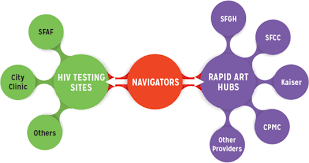 Sources: Rosen S et al.,  Amanyire G et al., Pilcher CD et al.,  Labhardt ND et al Koenig SP et al. Bacon O et al., Stoové M et al., 
Ending AIDS: Progress towards the 90-90-90 targets, 2018; Geneva: United Nations Program on HIV/AIDS.
[Speaker Notes: Narrative:
To translate the guidelines’ recommendation for immediate initiation of treatment, numerous cities, including New York and San Francisco, now offer same-day treatment initiation.
 
Studies indicate that, compared with people who wait to start HIV treatment, people who initiate antiretroviral therapy on the same day they are diagnosed are more likely to be linked to care, more likely to remain engaged in care, and more likely to be virally suppressed. 

Same-day treatment initiation must in all cases be voluntary. Individuals who are not ready to begin HIV treatment should not be pressured to do so but instead should receive counseling, education and support.
 
San Francisco has implemented the RAPID protocol, which aims to link all people who test HIV-positive to HIV care within five days of diagnosis. HIV treatment is initiated at the first clinic visit. All HIV providers and health navigators in San Francisco were trained on the RAPID protocol. In the three years since its initiation, the RAPID approach has reduced time from diagnosis to care by 38%, the time from diagnosis to initiation of HIV treatment by 96%, and the time from diagnosis to viral suppression by more than 50%. You can learn more about the requirements for implementation of the RAPID approach by clicking on the link in this slide.]
Experience in San Francisco and Melbourne
Demonstrates the impact of Fast-Track treatment initiation
Citywide RAPID program 
links new HIV diagnoses to care within 5 days
treatment initiated at the first visit
From 2013 to 2016 
reductions in time from diagnosis to care 
diagnosis to treatment initiation
diagnosis to viral suppression 

New findings from Melbourne 
HIV incidence declined
average time between diagnoses and undetectable viral load fell
For information on San Francisco’s RAPID program: 
https://www.gettingtozerosf.org/wp-content/uploads/2016/09/20160822_citywide_rapid_protocol_v2.pdf
[Speaker Notes: San Francisco has implemented the RAPID protocol, which aims to link all people who test HIV-positive to HIV care within five days of diagnosis. HIV treatment is initiated at the first clinic visit. All HIV providers and health navigators in San Francisco were trained on the RAPID protocol. In the three years since its initiation, the RAPID approach has reduced time from diagnosis to care by 38%, the time from diagnosis to initiation of HIV treatment by 96%, and the time from diagnosis to viral suppression by more than 50%. You can learn more about the requirements for implementation of the RAPID approach by clicking on the link in this slide. 
New findings from Melbourne point toward public health benefits of fast-track treatment initiation (HIV incidence declined from 0.86% in 2015 to 0.27% in 2017 as the average time between diagnoses and undetectable viral load fell from 98 days to 49 days from 2014 to 2016)]
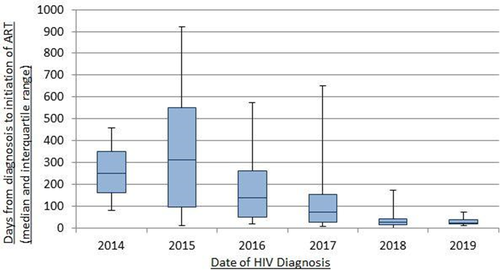 Similar results from Western Europe
Days from diagnosis to initiation of ART 
Median &  interquartile range


EACS 2019 – Abstract Book Nov 2019
What to Start
3-drug regimens

2-Drug regimens 

Dolugetravir, Pregnant Women and Children
[Speaker Notes: Antiretroviral therapy is now recognized for people at any stage of HIV infection. For those of you have been treating patients with HIV for a number of years, you know that this is a shift from the previous standard of care. Before the HPTN 052 trial results in 2011, clinicians were advised to recommend therapy for their patients living with HIV only when the patient’s CD4 count had fallen below a certain threshold. This threshold changed over time as evidence grew of the clinical benefits of earlier initiation of therapy for people living with HIV. Now, we know that there is no time during HIV infection when treatment is not appropriate. 
 
In this section of the module, we will review the leading sources of clinical recommendations for when to start antiretroviral therapy. You will hear about the growing body of evidence on the importance of the earliest possible initiation of treatment. And we will explore various strategies that are being implemented to ensure that people who test HIV-positive are immediately started on HIV treatment.]
What to Start
Recommended Initial Regimens for Most People
Panel on Antiretroviral Guidelines for Adults and Adolescents, Guidelines for the Use of Antiretroviral Agents in Adults and Adolescents Living with HIV, Department of Health and Human Services, July 2019 , http://aidsinfo.nih.gov/guidelines. 
Guidelines Version 10, Nov 2019, European AIDS Clinical Society. https://eacs.sanfordguide.com/art/initial-regimens-arv-naive-adults 
Saag MS et al., Antiretroviral Drugs for Treatment and Prevention of HIV Infection in Adults: 2018 Recommendations of the International Antiviral Society-USA Panel, JAMA 2018;320:379-396.
HIV Management in Australasia ASHM https://hivmanagement.ashm.org.au/
[Speaker Notes: Narrative:
The DHHS Panel emphasizes the importance of screening and early diagnosis of HIV. In order for persons with HIV to benefit from early diagnosis, the Panel recommends that ART be started immediately or as soon as possible after diagnosis to increase the uptake of ART, decrease the time required to achieve linkage to care and virologic suppression for individual patients, reduce the risk of HIV transmission, and improve the rate of virologic suppression among persons with HIV.
Based on the results of two large, randomized controlled trials that showed that a two-drug regimen of DTG plus lamivudine (DTG/3TC) was noninferior to DTG plus tenofovir disoproxil fumarate (TDF)/emtricitabine (FTC), the Panel has added DTG/3TC to the list of Recommended Initial Regimens for Most People with HIV, except for individuals:
With pre-treatment HIV RNA >500,000 copies/mL;
Who are known to have active hepatitis B virus (HBV) coinfection; or
Who will initiate ART before results of HIV genotype testing for reverse transcriptase or HBV testing are available.]
What to Start
Dolutegravir, Pregnant Women and Children
Panel on Antiretroviral Guidelines for Adults and Adolescents, Guidelines for the Use of Antiretroviral Agents in Adults and Adolescents Living with HIV, Department of Health and Human Services, July 2019 , http://aidsinfo.nih.gov/guidelines. 
Guidelines Version 10, Nov 2019, European AIDS Clinical Society. https://eacs.sanfordguide.com/art/initial-regimens-arv-naive-adults 
Saag MS et al., Antiretroviral Drugs for Treatment and Prevention of HIV Infection in Adults: 2018 Recommendations of the International Antiviral Society-USA Panel, JAMA 2018;320:379-396.
HIV Management in Australasia ASHM https://hivmanagement.ashm.org.au/
[Speaker Notes: Narrative:
The latest data on neural tube defects (NTDs) in infants born to women who received dolutegravir (DTG) around the time of conception have shown that the prevalence of NTDs is lower than initially reported (the rate has been reduced from 0.9% to 0.3%). However, this rate is still higher than the rate reported for infants born to individuals who received ART that did not contain DTG (0.1%).
Recommendation statements from the three major guideline providers as summarized in the above slide.]
Interventions to Enhance Adherence and Retention
Goal of treatment is viral suppression
Prevents morbidity and mortality
Reduces new infections

A primary cause of treatment failure and drug resistance 
sub-optimal adherence or discontinuity of care
Importance of Robust Adherence and Retention
Sources: Guidelines Version 9.0, 2017, European AIDS Clinical Society
Interventions to Enhance Adherence and Retention
mHealth Interventions
 
Peer Support
 
Patient Navigation
 
Clinic Practice and Operations
 
Data to Care
 
Case Management and Referral
[Speaker Notes: Narrative:
Treatment adherence and retention in care are closely related, and the different types of interventions that address these overlap. So in this section, we will consider adherence and retention together when we look at possible intervention approaches.
 
In this section you will learn about mHealth approaches, peer support, patient navigation, changes to clinic practices and operations, use of surveillance data to re-engage patients who have fallen out of care, and various approaches to case management and referral for patients who experience structural barriers to adherence and retention.]
mHealth Interventions
Mobile text messaging
increase treatment adherence for a wide array of health issues
Meta-analysis found
text messaging roughly doubles the odds of medication adherence 
among patients with chronic diseases 
(studies generally relied on self-reports and were of short duration) – 
moderate to high levels of satisfaction among patients
Pager messaging increases retention 
Seattle: Significant association with increased retention at 3, 6 and 9 months 
(but no significant effect found on adherence)

Different approaches to text messaging for adherence support – automated, interactive
Sources: Thakkar J et al.,  Bobrow K et al., Simoni JM et al., Garofalo R et al.
[Speaker Notes: Narrative:
Communications technology offers a potentially important way to improve adherence and retention. Nearly everyone today has a mobile device, and automated or personalized reminders in the form of text messages have been shown to increase treatment adherence for a wide range of health problems. A 2016 meta-analysis of 16 randomized control trials of 2742 patients with various chronic diseases (including HIV, cardiovascular disease, asthma, diabetes and epilepsy) found that text messages roughly doubles the odds of treatment adherence. The meta-analysis also found that text messaging is generally acceptable to patients, with moderate to high levels of satisfaction reported. The authors of the meta-analysis, however, caution that the studies generally relied on self-reports by patients and were of relatively short duration.
 
In a randomized controlled trial of text messaging in Seattle, the addition of pager messaging to a peer support package increased the rate of retention in care for people living with HIV but appeared to have no significant affect on adherence.
 
There are a number of ways your clinic can implement text messaging to support adherence. The option with the least administrative headaches or staffing concerns may be using an automated approach that contacts patients at the same time every day, when they have agreed to take their medications. A more labor-intensive approach is an interactive strategy, in which someone in your clinic texts the patient, who can then text back to report that he or she has taken the medication or identify any concerns or problems. While requiring more of your staff’s time, the interactive approach allows you to have greater confidence that your patients are in fact taking their medicine and also enables a health provider to address concerns that arise or provide immediate follow-up where needed.]
Peer Support
Involving peers
effective strategy for increasing treatment adherence
 
Peers may be integrated into multi-disciplinary care teams 

(for more information on how to implement this approach: https://targethiv.org/library/integrating-peers-multidisciplinary-teams) 
 
Peer support groups (in your clinic or in the community) can increase adherence
Sources: Thompson MA et al., Simoni JM et al., 
Integrating Peers into Multidisciplinary Teams, 2007, New York: Cicatelli Associations, Inc., https://targethiv.org/library/integrating-peers-multidisciplinary-teams. 
Community-Based Antiretroviral Therapy Delivery: Experiences of Médecins Sans Frontières, 2015, Geneva: Joint United Nations Program on HIV/AIDS.
[Speaker Notes: Narrative:
Peers have a unique and potentially powerful role to play in increasing adherence rates for the patients who see. In one study in Seattle, the odds that a person living with HIV would report 100% adherence were more than doubled for patients assigned to a peer support intervention compared to those in the control group.
There are many ways that peers can be used to support adherence and retention. The most intensive approach would be incorporating peer workers into your program as an integral part of a multi-disciplinary care team. Peers can serve as patient navigators or lay counselors or, for patients with especially serious barriers to adherence, peers can accompany patients to appointments at the clinic or for other supportive services. The Ryan White HIV/AIDS Program has developed models for doing this, and you can access tools to guide implementation of this approach by clicking on the link in this slide. If you opt for this approach, you will need to arrange for physical space for the peer as well as appropriate compensation and supervision of the peer worker.
 
There is good evidence that peer support groups can increase rates of treatment adherence and retention in care. You can sponsor these groups in your own clinic settings if you have the space and a strong partnership with the peers. Peer support groups can also arise organically outside the clinic. Another way to integrate peer support is to forge a working partnership with a community-based organization or a local network of people living with HIV. Community-based HIV peer support models piloted by MSF have achieved rates of 97% adherence to care after 40 months. Across all of these peer support models, strong, respectful and continuing engagement of the community is essential.]
Patient Navigation
Peer-led navigation services have emerged as an important intervention 
across the HIV care continuum (linkage to care, retention in care, viral suppression)
 
US CDC has officially designated patient navigation as an “effective intervention” for treatment adherence
 
Navigation has proven especially effective for marginalized groups 
such as individuals who are released from prisons into the community
 
For newly diagnosed individuals, the trained navigator builds rapport with the client, undertakes a psychosocial assessment, facilitates initial laboratory assessment and educates the client on needed prophylaxis
 
Navigation is especially helpful in linking individuals, as needed, to other services
such as substance use or mental health services
 
People living with HIV are ideal peer navigators 
as they understand the challenges of a new diagnosis and recognize the difficulties of navigating often-fragmented and complex health and social service systems
Sources: Mugavero MJ,. Koesler KA et al Schumann CL et al.,
U.S. Centers for Disease Control and Prevention, Effective Interventions: Patient Navigation (Adherence), https://effectiveinterventions.cdc.gov/stepstocare/topics/patient-navigation.
Best Practices for Integrating Peer Navigation into HIV Models of Care, 2015, Washington D.C.: AIDS United.
[Speaker Notes: Narration:
Peer navigation is a valuable intervention – not only for linking newly diagnosed individuals to care, but also for re-engaging clients who have fallen out of care, promoting retention in care, aiding in treatment adherence, and achieving and maintaining viral suppression. 
 
The U.S. Centers for Disease Control and Prevention has identified patient navigation as an effective intervention.
 
Studies have demonstrated that navigation can be especially useful for marginalized groups with special challenges, such as individuals who are released from correctional facilities and who often struggle in obtaining appropriate care in the community.
 
As peer navigation is potentially beneficial across the HIV care continuum, there is no single model for navigation programs. For newly diagnosed, a usual approach to peer navigation is for the trained navigator to build rapport with the client – either on the day the client tests HIV-positive or within a set period time (such as five days). At this initial meeting, the trained navigator undertakes a psychosocial evaluation of the client and facilitates an initial laboratory assessment. As needed, the navigator is able to link the client with other health services, such as services for substance use and mental health disorders. 
 
People living with HIV are ideal peer navigators, as they understand the challenges of a new HIV diagnosis and recognize the difficulties associated with navigating often-fragmented and complex service systems.
 
The US CDC has assembled a toolkit that provides step-by-step guidance on how to implement patient navigation to increase medication adherence. For access this toolkit, just click on the link in this slide.]
Clinical Practice Strategies
One-on-one adherence counseling is strongly recommended
 
Clinic hours should be assessed 
 
Routinely following up with patients who miss appointments is warranted
Sources:
Thompson MA et al., Guidelines for Improving Entry Into and Retention in Care and Antiretroviral Adherence for Persons with HIV: Evidence-Based Recommendations From an International Association of Physicians in AIDS Care Panel, Ann Intern Med 2012;156:817-833.
Milam J et al., Effect of a Brief Antiretroviral Adherence Intervention Delivered by HIV Care Providers, J Acquir Immune Defic Syndr 2005;40:356-363.
[Speaker Notes: Narrative:
You might want to undertake an assessment of your clinic’s operations to make sure your clinic is as adherence- and retention-supportive as possible.
 
For example, your clinic should routinely provide adherence counseling at each clinic visit. Indeed, of all interventions available to increase medication adherence, one-on-one counseling has the strongest and most compelling level of evidence available to support its efficacy. Studies have found that brief counseling interventions are highly effect in maintaining adherence among patients who already exhibit very high levels of adherence. However, for patients that are having difficulty adhering to prescribed regimens, counseling alone is unlikely to suffice and should be supplemented by other interventions.
 
For some populations, having flexible clinic hours or available child-care services can increase the likelihood that patients will keep their appointments. When a patient misses an appointment, there should be some mechanism of follow-up, such as a phone call or a visit from patient navigator.]
Data to Care
Well-developed surveillance systems can detect markers for lack of linkage to care or discontinuity of care
Depends on reporting of CD4 and viral load test results
 
Re-engagement of people who fall out of HIV care is critical to attainment of 90-90-90
Globally, 1 in 5 people discontinue antiretroviral therapy within 12 months of treatment initiation
 
Data to care approaches use markers to identify people who have no evidence of health monitoring in a period of time (e.g., 12 months)
Lack of reported CD4 or viral load test
 
Intervention to re-engage clients who are out of care and link them to HIV medical care
Different models: Provider outreach, health department outreach, community worker outreach
 
New York City’s data-to-care model has achieved impressive results
75% of individuals who were out of care have been re-linked to HIV care
High levels of viral suppression among clients who are re-linked to care
 
For information on implementing Data to Care: https://effectiveinterventions.cdc.gov/docs/default-source/data-to-care-d2c/pdf-of-important-considerations.pdf?sfvrsn=0
Sources:
Data to Care: Using HIV Surveillance Data to Support the HIV Care Continuum, Atlanta: U.S. Centers for Disease Control and Prevention, https://effectiveinterventions.cdc.gov/docs/default-source/data-to-care-d2c/pdf-of-important-considerations.pdf?sfvrsn=0. 
UNAIDS AIDSinfo database, 2018, http://aidsinfo.unaids.org. 
Hart-Malloy R, Tesoriero J, Data to Care: A Critical Tool for Ending AIDS in New York State, 2016, https://www.hiv.gov/blog/data-to-care-a-critical-tool-for-ending-aids-in-new-york-state.
[Speaker Notes: Narrative:
If you are working in a jurisdiction with a well-developed HIV surveillance system, you can use the data from this system to engage with clients who have not been linked to care following a positive HIV test. You can also use data to re-engage clients who were once in care but who have subsequently discontinued HIV care. To use a data-to-care approach, your surveillance system will need to collect reports on all positive HIV tests, CD4 tests, and viral load tests. 
 
The U.S. Centers for Disease Control has developed the Data-to-Care approach, which is now being used in more than 20 states and localities. Surveillance data are regularly analyzed to identify individuals with a positive HIV test result who has no evidence of a CD4 or viral load test in a given time period. 
 
Identifying an HIV-diagnosed person who is out of care triggers one of several actions. In some jurisdictions, the health department contacts the patient’s provider, who is responsible for re-engaging the individual. In others, public health workers make contact with the individual and work to re-link the patient to care. Yet another approach is for public health authorities to work through a community-based organization or network of people living with HIV to re-engage the individual who has is not in care. 
 
There is evidence that this approach works. In New York City and a limited set of additional parts of New York State, 75% of individuals re-engaged through Data to Care were effectively linked back into HIV care. Early evidence suggests that those who were re-linked to care have become consistent users of HIV health services and achieved high levels of viral suppression.]
Data to Care
Well-developed surveillance systems
detect markers for lack of linkage to care or discontinuity of care
Re-engagement of people who fall out of HIV care
critical to attainment of 90-90-90

Globally, 1 in 5 people discontinue antiretroviral therapy within 12 months of initiation
Data to care approaches use markers to identify people 
who have no evidence of health monitoring in a period of time (e.g., 12 months)
Interventions to re-engage clients
Different models: Provider outreach, health department outreach, community worker outreach
[Speaker Notes: Narrative:
If you are working in a jurisdiction with a well-developed HIV surveillance system, you can use the data from this system to engage with clients who have not been linked to care following a positive HIV test. You can also use data to re-engage clients who were once in care but who have subsequently discontinued HIV care. To use a data-to-care approach, your surveillance system will need to collect reports on all positive HIV tests, CD4 tests, and viral load tests. 
 
The U.S. Centers for Disease Control has developed the Data-to-Care approach, which is now being used in more than 20 states and localities. Surveillance data are regularly analyzed to identify individuals with a positive HIV test result who has no evidence of a CD4 or viral load test in a given time period. 
 
Identifying an HIV-diagnosed person who is out of care triggers one of several actions. In some jurisdictions, the health department contacts the patient’s provider, who is responsible for re-engaging the individual. In others, public health workers make contact with the individual and work to re-link the patient to care. Yet another approach is for public health authorities to work through a community-based organization or network of people living with HIV to re-engage the individual who has is not in care.]
Data to Care
New York City’s data-to-care model has achieved impressive results
75% of individuals who were out of care
re-linked to HIV care

High levels of viral suppression 
among clients who are re-linked to care
 
For information on implementing Data to Care:
 https://effectiveinterventions.cdc.gov/docs/default-source/data-to-care-d2c/pdf-of-important-considerations.pdf?sfvrsn=0
Sources:
Data to Care: Using HIV Surveillance Data to Support the HIV Care Continuum, Atlanta: U.S. Centers for Disease Control and Prevention, 
UNAIDS AIDSinfo database, 2018, 
Hart-Malloy R, Tesoriero J, Data to Care: A Critical Tool for Ending AIDS in New York State, 2016,
[Speaker Notes: There is evidence that this approach works. In New York City and a limited set of additional parts of New York State, 75% of individuals re-engaged through Data to Care were effectively linked back into HIV care. Early evidence suggests that those who were re-linked to care have become consistent users of HIV health services and achieved high levels of viral suppression.]
Case Management and Referral
Case Management
recommended for patients who have intensive social or structural issues
such as food insecurity, housing issues or transportation needs
For individuals with substance use disorders, 
directly observed therapy
especially in the context of methadone maintenance services
can improve adherence
Patients should be screened, managed and treated for mental illness
Sources: Thompson MA et al., Barker B et al., International AIDS Conference, Amsterdam, 2018, Abstract WEAX0101LB.
[Speaker Notes: Narrative:
For antiretroviral patients with especially acute problems – such as poverty, homelessness of housing instability, or mental health or substance use disorders – you’ll need to use more intensive interventions. For example, case management has been shown to help promote retention in care. Case managers undertake regular client assessments, work proactively to link clients to the supportive services they need, help clients develop a personalized adherence plan, and work with clinical service providers to coordinate care that is responsive to each client’s needs. Not surprisingly, given the seriousness of the challenges faced by multiple-need clients, case management is more labor- and resource-intensive than other adherence and retention interventions. One strategy you might have is to partner with a social service agency that already provides case management services. 
 
As substance use can sometimes, although not always, interfere with adherence and retention in care, you should endeavor in a client-centered manner to link your substance using clients to the services they need. A recent study of HIV-infected 867 injecting drug users in Vancouver found that receipt of methadone maintenance therapy reduced the amount of time that patients spend with a detectable viral load. This, in turn, reduces the risk of further HIV transmission. Directly observed antiretroviral therapy is not generally recommended for patients living with HIV, but it has proven to be effective for patients enrolled in methadone maintenance programs.
 
Patients who are depressed, anxious, have experienced trauma, or otherwise suffering from a mental health disorder may find it difficult to adhere to prescribed regimens or remain engaged in care. You can aid in adherence and retention for such clients by incorporating mental health services into your progress, actively partnering with a mental health services provider, or referring your patients to mental health services that are appropriate to their needs.]
Case Management and Referral
Case Management is recommended for patients who have intensive social or structural issues, such as food insecurity, housing issues or transportation needs
 
For individuals with substance use disorders, directly observed therapy, especially in the context of methadone maintenance services, can improve adherence
 
As mental health disorders can interfere with a person’s ability to adhere to treatment, patients should be screened, managed and treated for mental illness
Sources:
Thompson MA et al., Guidelines for Improving Entry Into and Retention in Care and Antiretroviral Adherence for Persons with HIV: Evidence-Based Recommendations From an International Association of Physicians in AIDS Care Panel, Ann Intern Med 2012;156:817-833.
Barker B et al., Engagement in methadone maintenance therapy associated with less time with plasma HIV-1 RNA viral load above 1500 copies/mL among a cohort of HIV-positive people who use drugs in Vancouver, Canada, International AIDS Conference, Amsterdam, 2018, Abstract WEAX0101LB.
[Speaker Notes: Narrative:
For antiretroviral patients with especially acute problems – such as poverty, homelessness of housing instability, or mental health or substance use disorders – you’ll need to use more intensive interventions. For example, case management has been shown to help promote retention in care. Case managers undertake regular client assessments, work proactively to link clients to the supportive services they need, help clients develop a personalized adherence plan, and work with clinical service providers to coordinate care that is responsive to each client’s needs. Not surprisingly, given the seriousness of the challenges faced by multiple-need clients, case management is more labor- and resource-intensive than other adherence and retention interventions. One strategy you might have is to partner with a social service agency that already provides case management services. 
 
As substance use can sometimes, although not always, interfere with adherence and retention in care, you should endeavor in a client-centered manner to link your substance using clients to the services they need. A recent study of HIV-infected 867 injecting drug users in Vancouver found that receipt of methadone maintenance therapy reduced the amount of time that patients spend with a detectable viral load. This, in turn, reduces the risk of further HIV transmission. Directly observed antiretroviral therapy is not generally recommended for patients living with HIV, but it has proven to be effective for patients enrolled in methadone maintenance programs.
 
Patients who are depressed, anxious, have experienced trauma, or otherwise suffering from a mental health disorder may find it difficult to adhere to prescribed regimens or remain engaged in care. You can aid in adherence and retention for such clients by incorporating mental health services into your progress, actively partnering with a mental health services provider, or referring your patients to mental health services that are appropriate to their needs.]